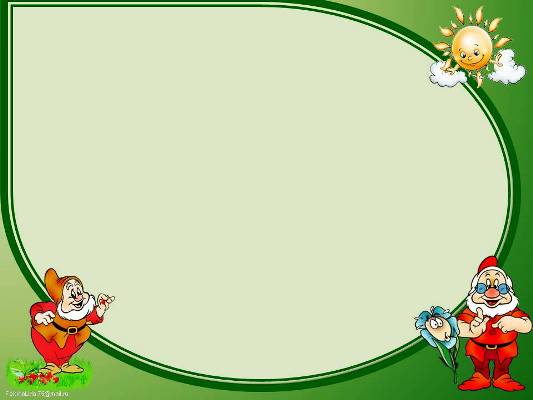 Урок по русскому языку
Составила учитель начальных классов 
МКОУ «СОШ №1 пгт Палана»  Нестерова Арина Владимировна
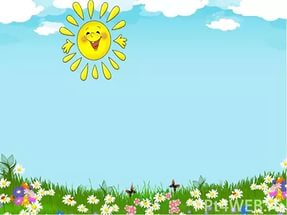 Организационный момент
Посмотрите на меня!Ваш экскурсовод сегодня я.Не теряя ни минутки,Приглашаю вас я в путь!Взять все знания в дорогу!И улыбку не забудь!
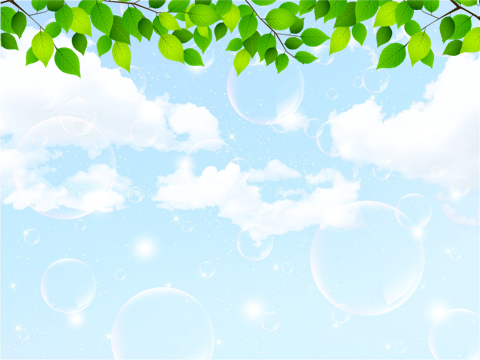 Актуализация знаний
Спишите, найдите слово с непроизносимым согласным, подчеркните букву. Подберите проверочное слово.
Стояла поздняя осень.
Счастливым и красивым делает человека работа.
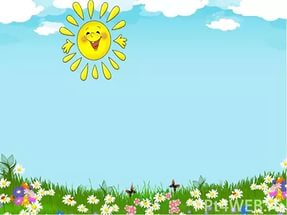 Самоопределение к деятельности
Праздник, лодка, река, 
золотой, грустный, городской.
Слова с парными согласными
Слова с безударным гласным
Слова с непроизносимым согласным
лодка
Праздник
река
грустный
городской
золотой
-Разделите на три группы.
-Сформулируйте тему урока и поставьте цель урока.
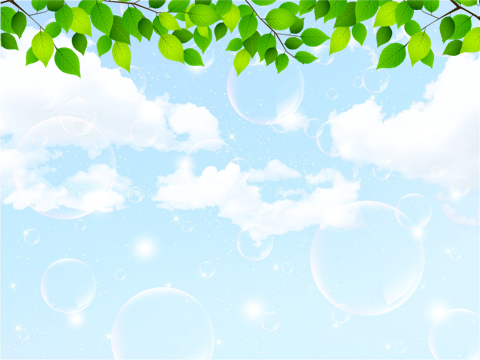 Тема
Правописание  слов с непроизносимыми согласными в корне
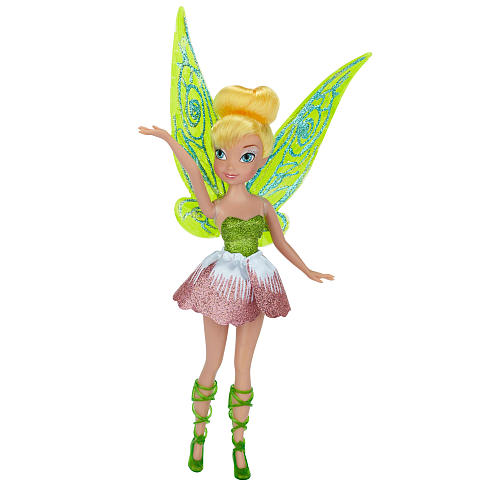 Цель
Продолжить учиться подбирать проверочные слова для слов с непроизносимыми согласными в корне.
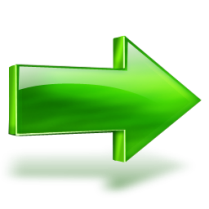 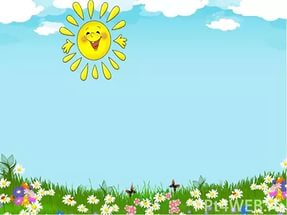 Физминутка
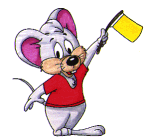 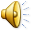 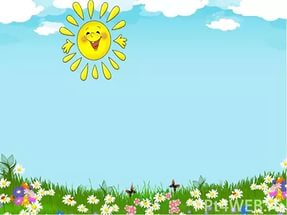 Работа по учебнику
Упражнение 226 стр 118
Упражнение 227 стр 119
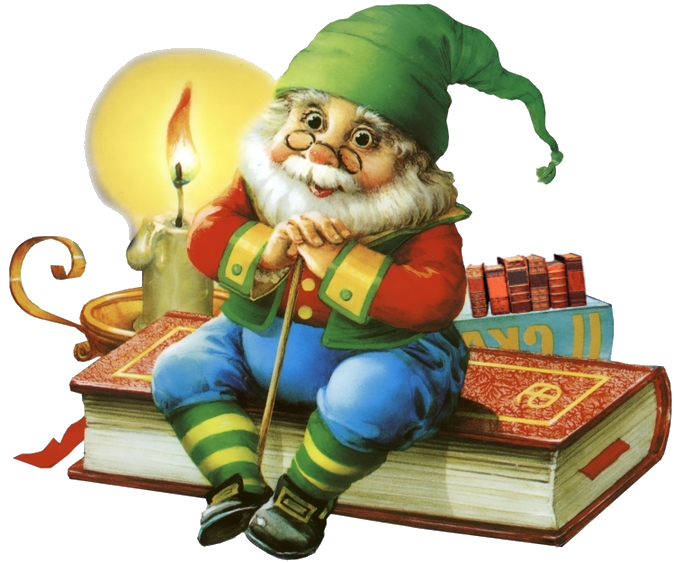 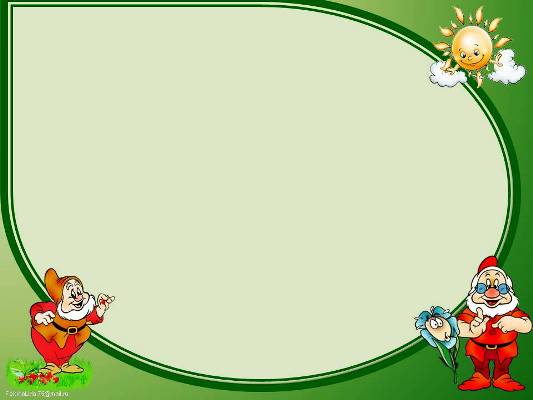 Работа со словами из словаря
Интересный
Интересно
Запишите их в тетради. Обозначьте орфограммы.
Составьте предложение с любым из слов, запишите.
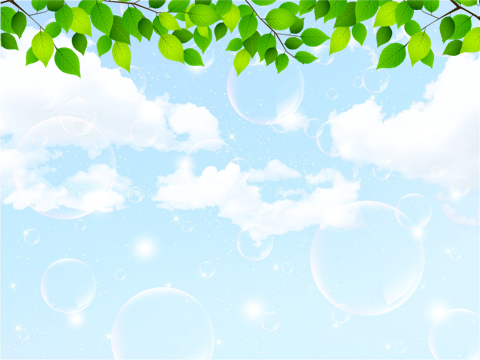 Закрепление изученного материала
Спишите, подчеркните сочетание стн, здн, вств
Местный- место, звёздный- звезда, радостный- радость, здравствуй- здравие, грустный- грусть, поздний- опоздать, яростный- ярость, солнце- солнечный
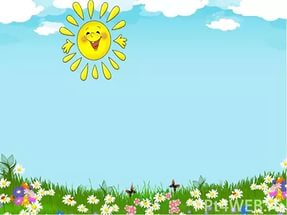 Подведение итогов
С какой орфограммой мы работали сегодня на уроку?
Почему нужно проверять парные по глухости- звонкости согласные в корне?
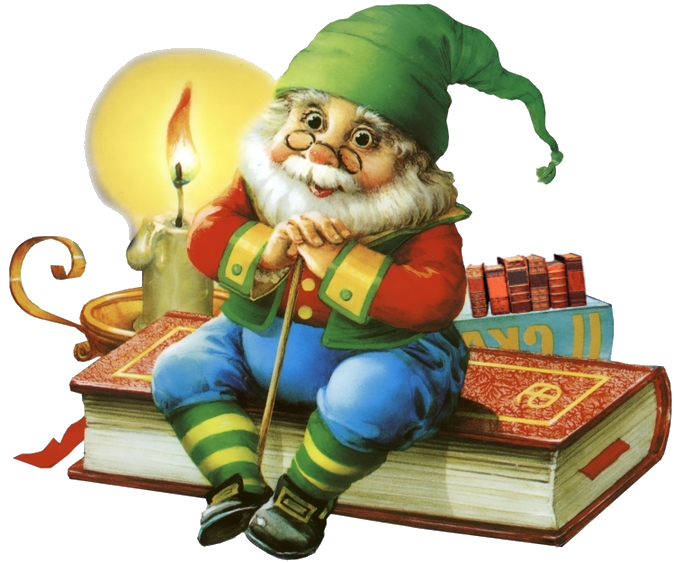 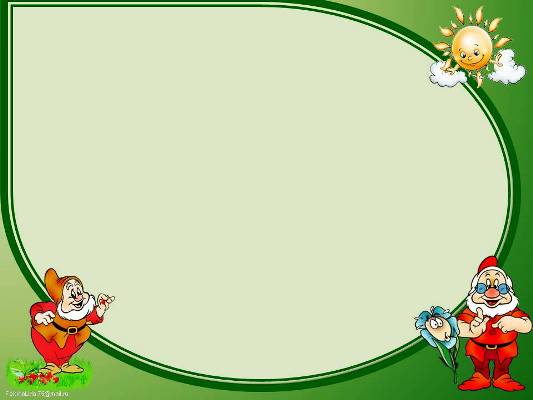 Домашнее задание
Упражнение 228 сто 119
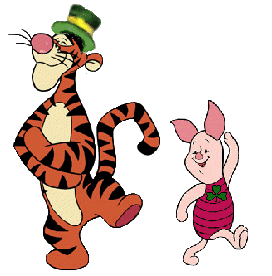 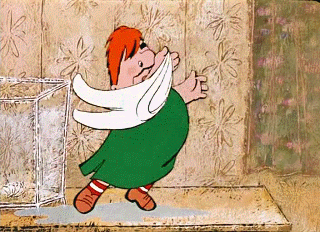 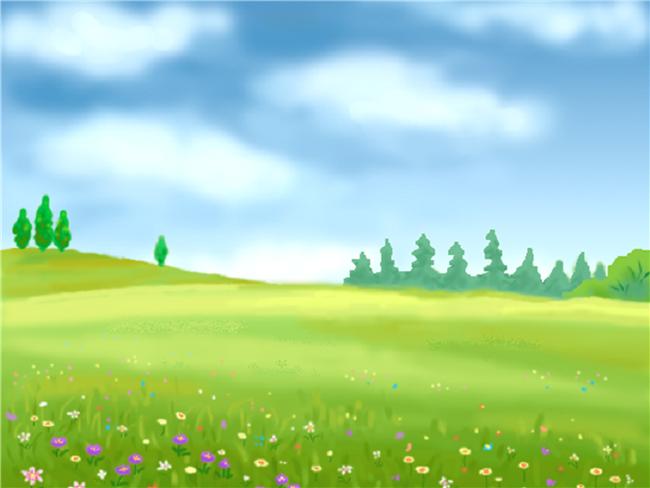 До новых встреч …